Работы участников Всероссийского конкурса творческих работ «Мотивы осени»сентябрь 2013 годаОрганизатор конкурса: образовательный центр « INCEPTUM» Центр образования и воспитания, г. Санкт-Петербург
Маша Панова, воспитанница подготовительной группы №12, стала лауреатом конкурса.
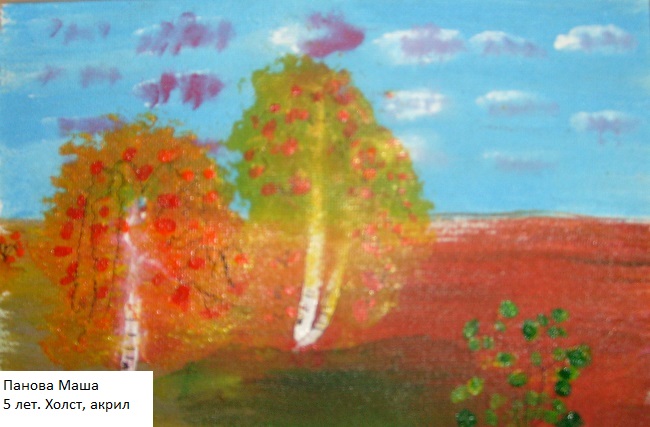 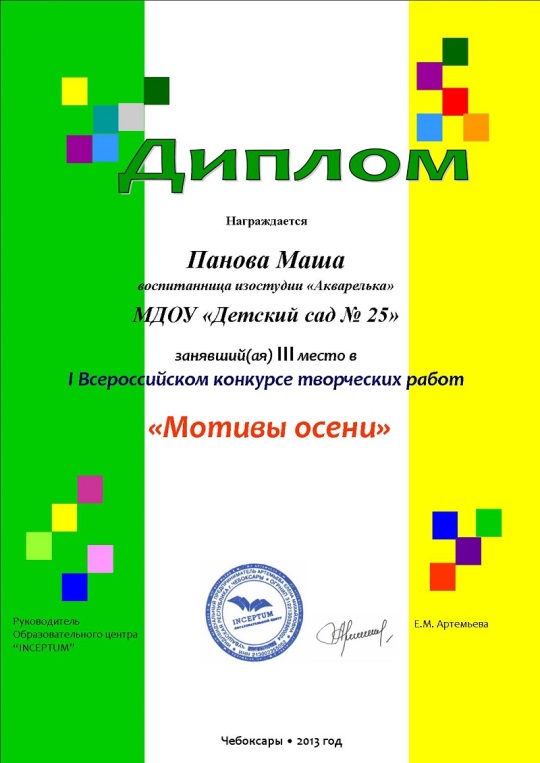 Остальные участники получили сертификаты
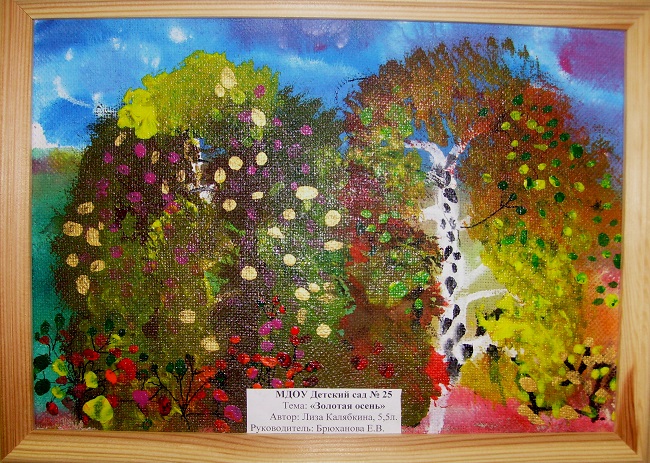 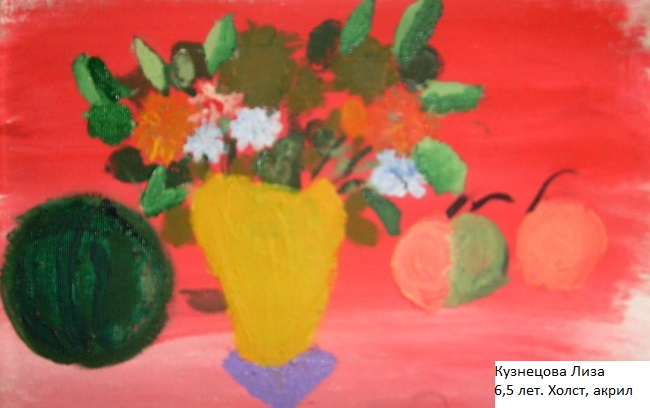 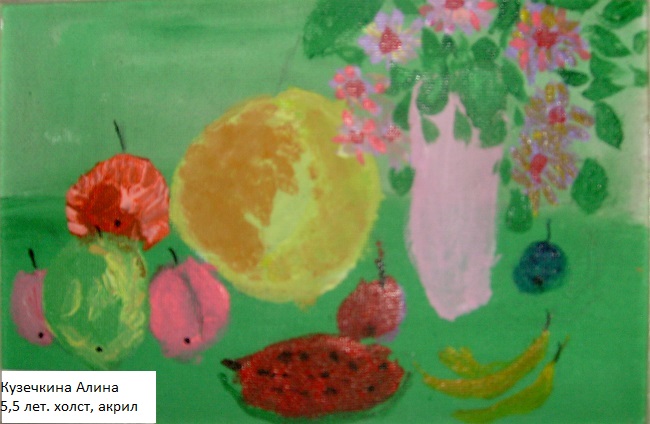 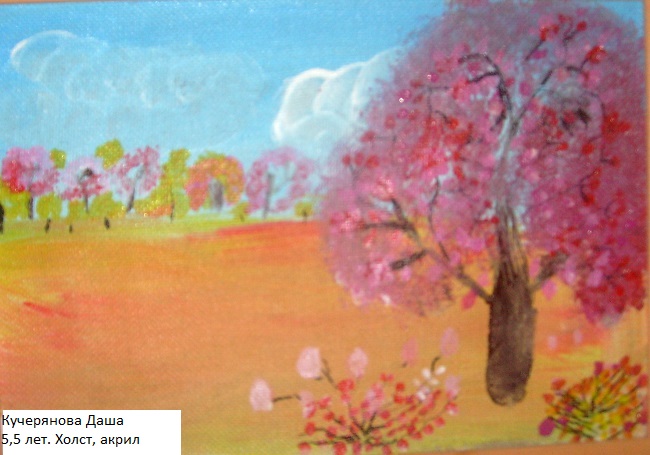 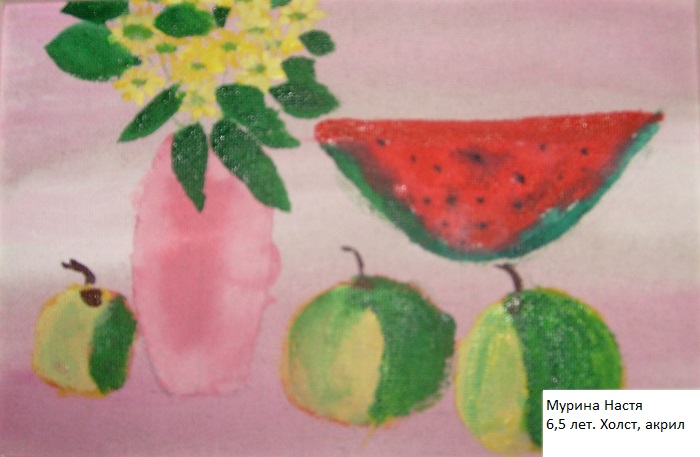 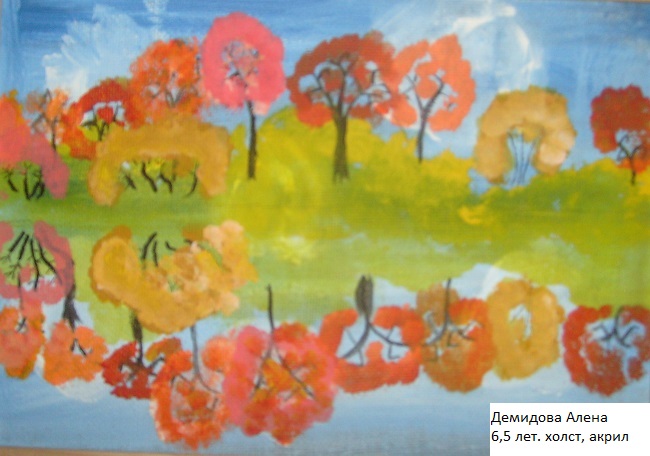 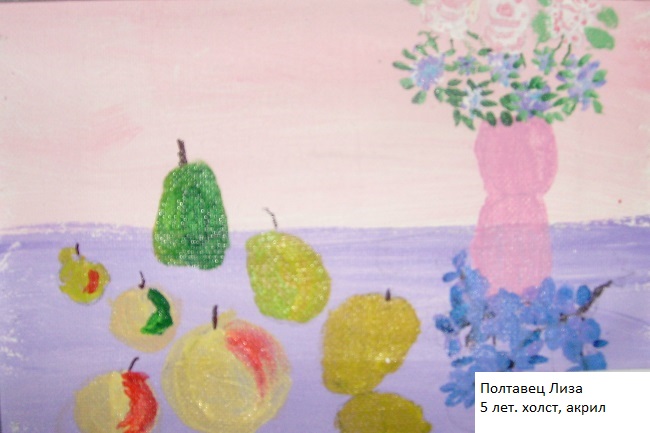 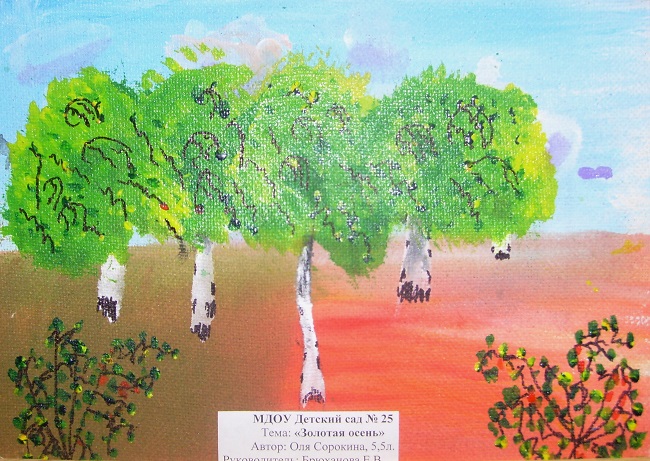 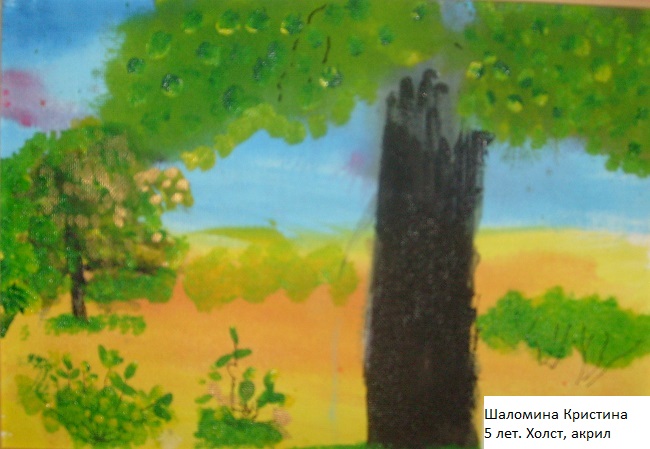